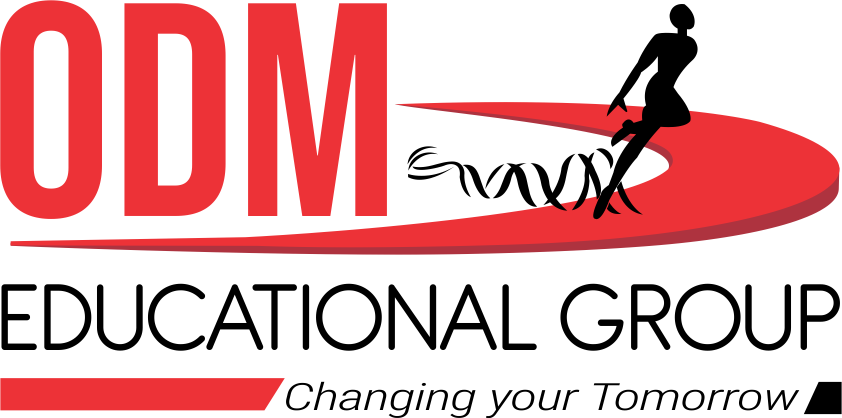 MACRO ECONOMICS
SUBJECT :  ECONOMICS
CHAPTER NUMBER: 4(4.3,4.4)
CHAPTER NAME : DETERMINATION OF INCOME AND EMPLOYMENT(EXCESS DEMAND AND DEFICIENT DEMAND)
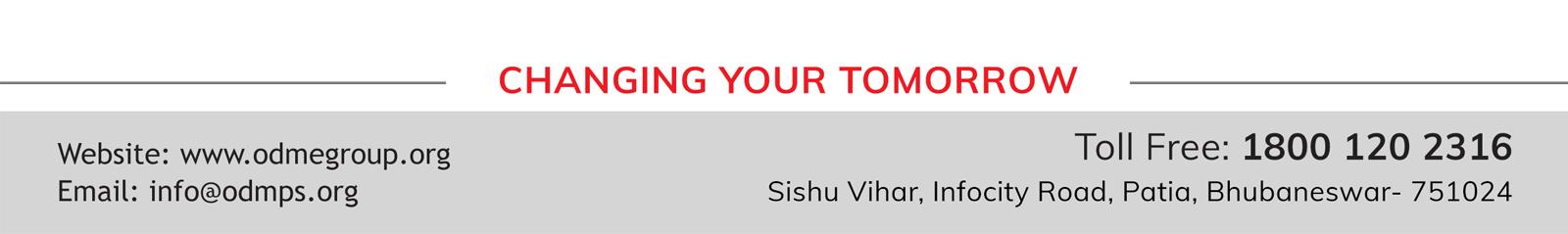 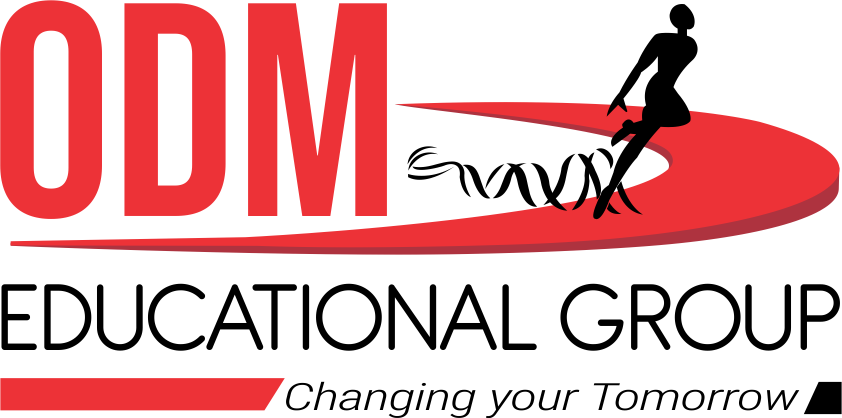 EXCESS DEMAND
Excess demand refers to the situation when aggregate demand is more than the aggregate supply corresponding to full employment level of output in the economy.
Excess demand give rise to an inflationary gap inflationary gap refers to the gap by which actual aggregate demand exceeds the aggregate demand required  to establish full employment equilibrium. It is called inflationary because  this leads to a rise in general price level of the economy.
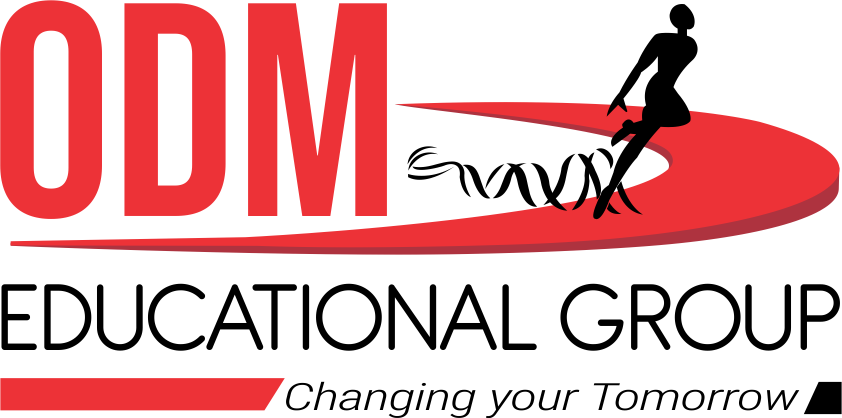 REASONS FOR EXCESS DEMAND
1. Rise in propensity to consume
2. Reduction in taxes
3. Increase in government expenditure
4. Increase in investment
5. Fall in imports
6. Rise in Exports
7. Deficit financing
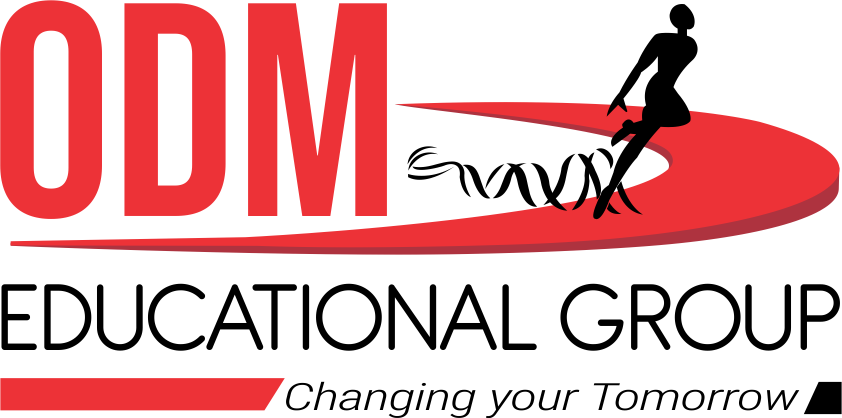 IMPACT OF EXCESS DEMAND
1. Effect on output
2. Effect on employment
3. Effect on general price level
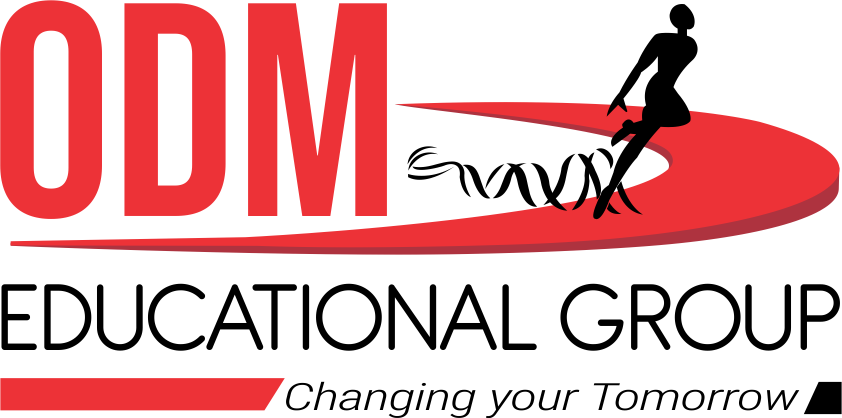 DEFICIENT DEMAND
Deficient demand refers to the situation when aggregate demand is less than the aggregate supply corresponding to full employment level of output in the economy.
Deficient demand gives rise to deflationary gap. Deflationary gap is the gap by which actual aggregate demand Falls short of aggregate demand required to establish full employment equilibrium.
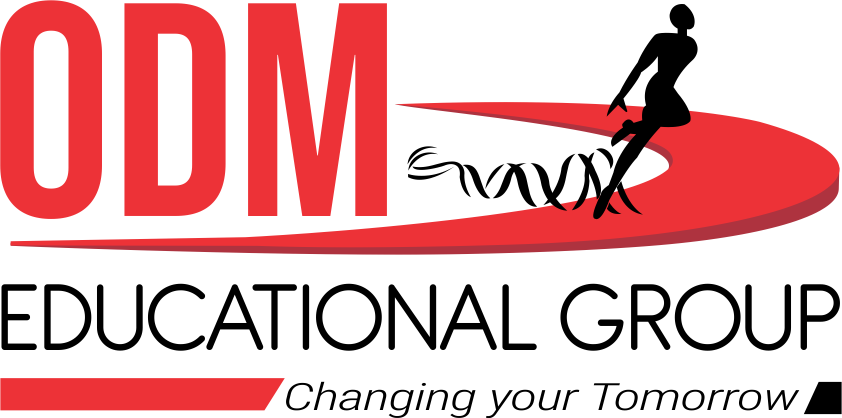 REASONS FOR DEFICIENT DEMAND
1. Decrease in propensity to consume
2. Increase in Taxes
3. Decrease in government expenditure
4. Fall in investment expenditure
5. Rise in imports
6. Fall in Exports
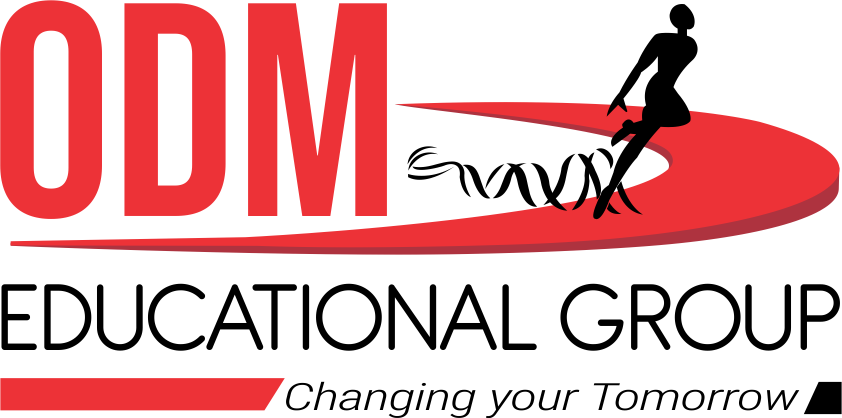 IMPACT OF DEFICIENT DEMAND
Deficient demand adversely affects the level of output employment and price level in the economy.
1. Effect on output
2. Effect on employment 
3. Effect on general price level
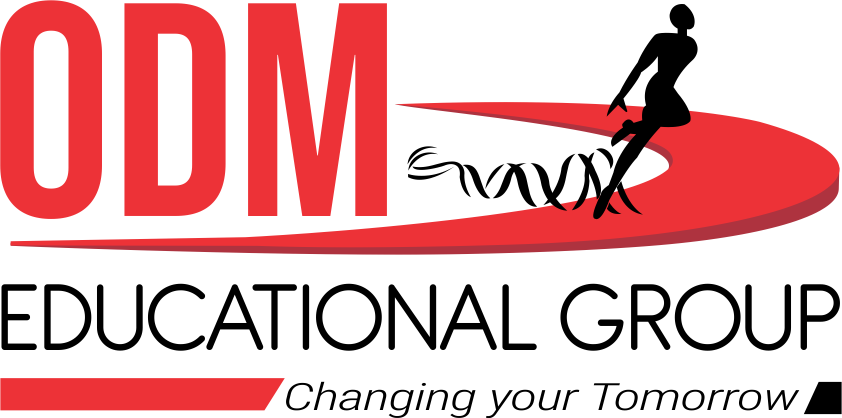 Excess demand vs deficient demand
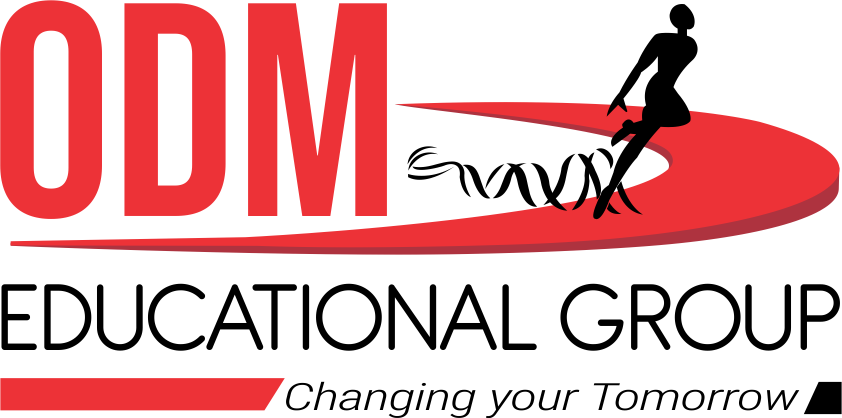 MEASURES TO CONTROL EXCESS AND DEFICIENT DEMAND:
1 Change in government spending
2. Change in Taxes
3. Change in money supply or availability of credit;
	i) Quantitative instruments these instruments aims to influence the total volume of credit in circulation. Major instruments are 	measures are:
	 a ) Bank rate and repo rate
       	b)  Open market operations and 
          	c) legal reserve requirements.
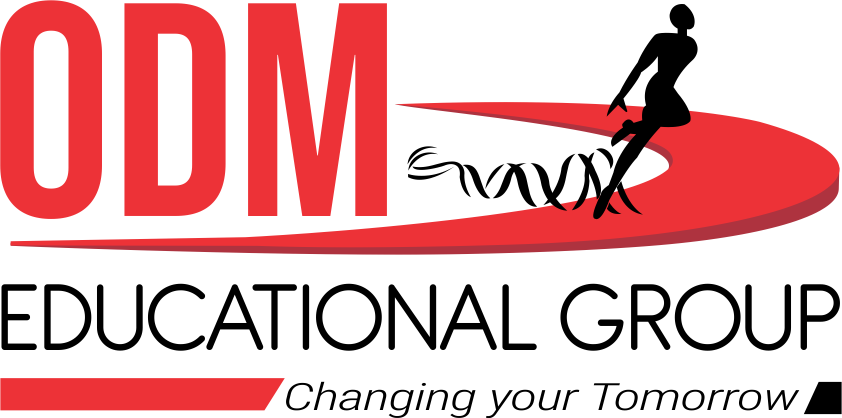 MEASURES TO CORRECT EXCESS DEMAND
Decrease in government spending: It will reduce the level of aggregate demand in the economy and helps to correct inflationary pressure in the economy.
Increase in taxes :It leads to decrease in the level of aggregate expenditure in the economy and helps to control the situation of excess demand.
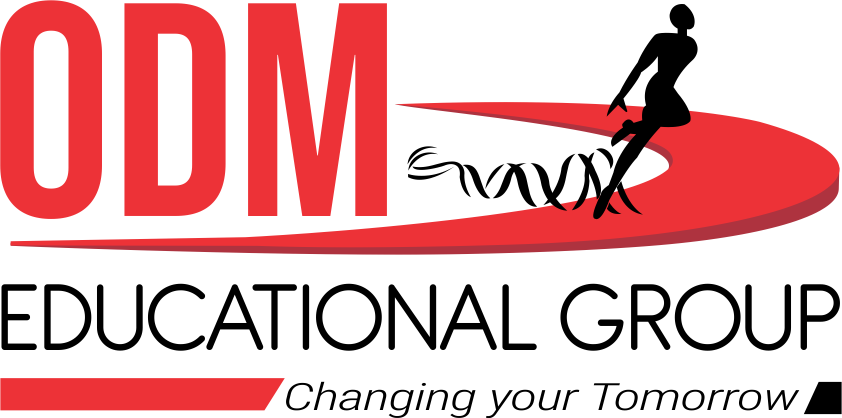 Decrease in money supply or reliability of credit
1. Quantitative instruments
  a) increase in bank rate
  b) increase in repo rate
  c) open market operations (sale of securities)
 d) increase in legal reserve requirements
2. Qualitative instruments
a) increase in margin requirements
b) moral suasion
c) selective credit control
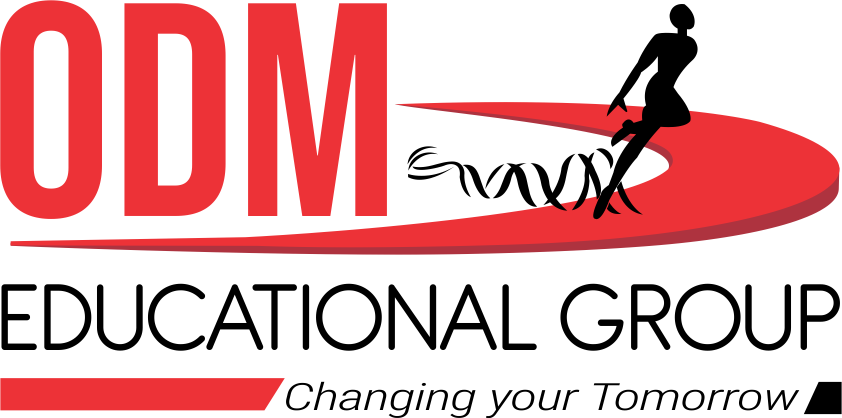 MEASURES TO CORRECT DEFICIENT DEMAND
1.  increase in government spending
2. Decrease in taxes
3. Increase in money supply or availability of credit
  A) quantitative instruments
  B) qualitative instruments
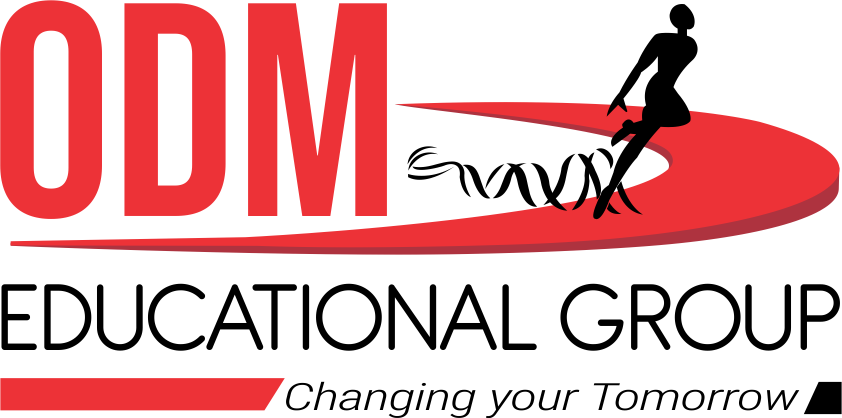 FISCAL POLICY
Fiscal policy refer to the policy of Central government to control the situation of money supply in the economy. It is also known as revenue and expenditure policy government can influence the level of economic activities in a country through its  fiscal policy. The main tools or instrument of fiscal policy are:
1. Expenditure policy (change in government spending)
2. Revenue policy
3. Public borrowing
4. Deficit financing
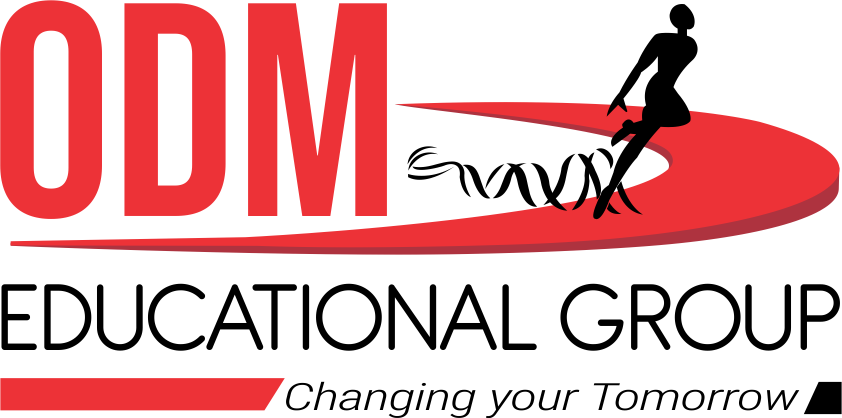 FISCAL POLICY FOR EXCESS DEMAND
During excess demand fiscal policy aims to reduce the level of aggregate demand through following measures:
1. Expenditure policy decrease in government spending)
2. Revenue policy 
3. Public borrowing (increases in borrowing):
During excess demand government borrows money from the public to withdraw excess money held by them. It helps to reduce the money supply in the economy and ultimately aggregate demand Falls.
4. Deficit financing (decrease)
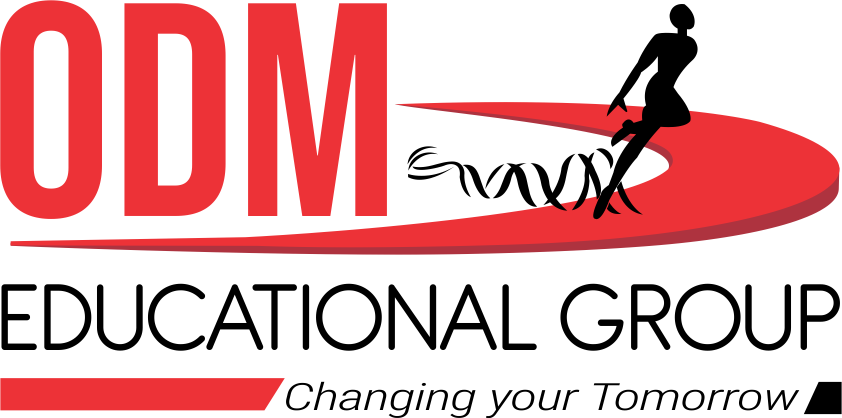 FISCAL POLICY FOR DEFICIENT DEMAND
During deficient demand AD is less than AS corresponding to full employment level. So government follows and expansionary fiscal policy to raise the level of aggregate demand in the economy . The various instrument or measures used to control deficient demand are:
1. Expenditure policy( increase in government)
2. Revenue policy (decrease in Taxes)
3. Public borrowing decrease in borrowing) public borrowing are reduced so as to provide additional purchasing power to the people.
4. Deficit financing (increase ):government aims to increase its level of Expenditure to additional doses of deficit financing.
CYCLICAL AFFECTS (TRADE CYCLE)
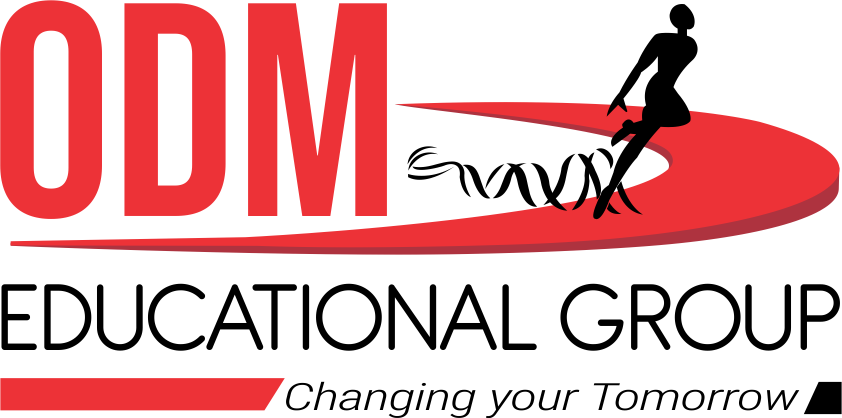 Four stages of of trade cycle namely boom, recession 'depression and recovery.
Boom is the stage of increasing economic activities and there exists inflationary tendency in this stage after reaching the highest level there comes some slackness in the economic activities and it is the recession stage. If this stage is not control then it tends to turn into the stage of depression . In this stage economic activities sink very low after touching its minimum point there is a process of recovery in the economy . This recovery brings the economy back to the stage of boom and thus the cycle is complete .The cycle of ups and downs continues to move in the economy .
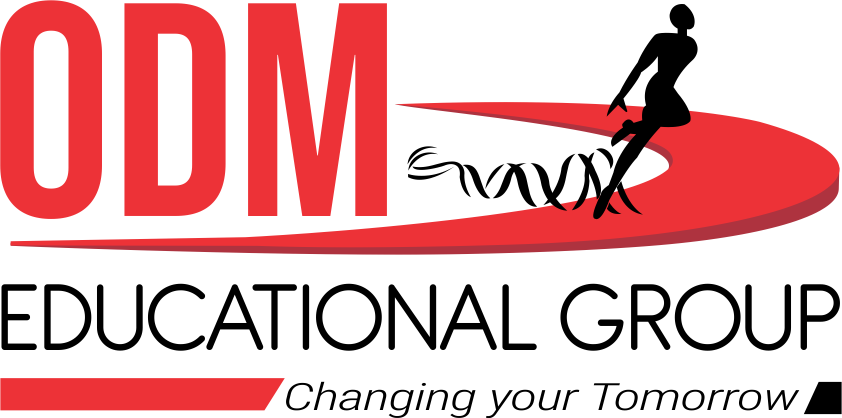 THANKING YOU
ODM EDUCATIONAL GROUP
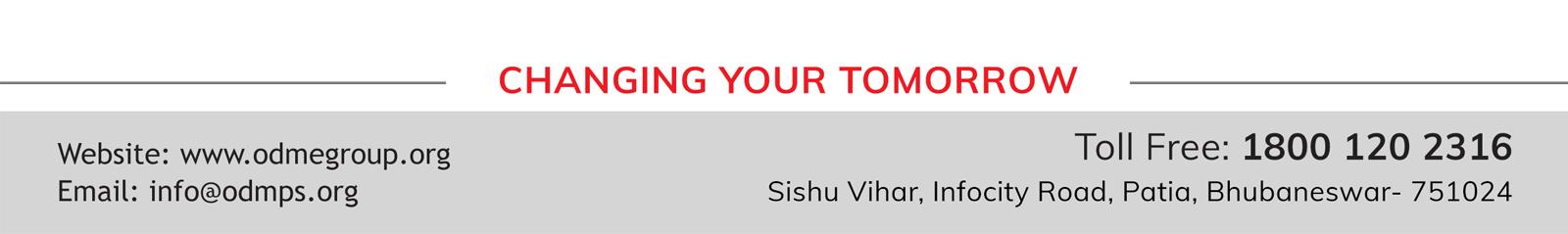